Αναγνώριση των κύριων μερών παραδοσιακού συστήματος φόρτωσης με μπίγες και στοιχειώδης γνώση του τρόπου λειτουργίας τους.
Διδάσκων: Καρακαλπακίδης Κυριάκος
Στα παλαιότερα πλοία για την φορτοεκφόρτωση χρησιμοποιούσαν τις μπίγες (derricks) ή τους φορτωτήρες. Οι μπίγες αποτελούνται από τα εξής μέρη:
Τον ιστό: στηρίζεται όλη η μπίγα
Τον κορμό ή μπούμα: ανύψωση φορτίου
Το βελόνι: ένωση κορμού με ιστό επιτρέπει κίνηση 
                                    υπό γωνία.
Τους τρόχιλους : μηχανισμοί κύλισης 
                                         συρματόσχοινου για ανύψωση φορτίου.
5.   Τον επάρτη φορτίου: συρματόσχοινο ανύψωσης
                                                               φορτίου
6.   Τον ορθωτήρα: συρματόσχοινο για την μεταβολή 
                                              της γωνίας της μπίγας
Τους ολκούς: Συρματόσχοινα που στηρίζουν την κεφαλή 
                             του φορτώτηρα και καταλήγουν σε διπλό παλάγκο
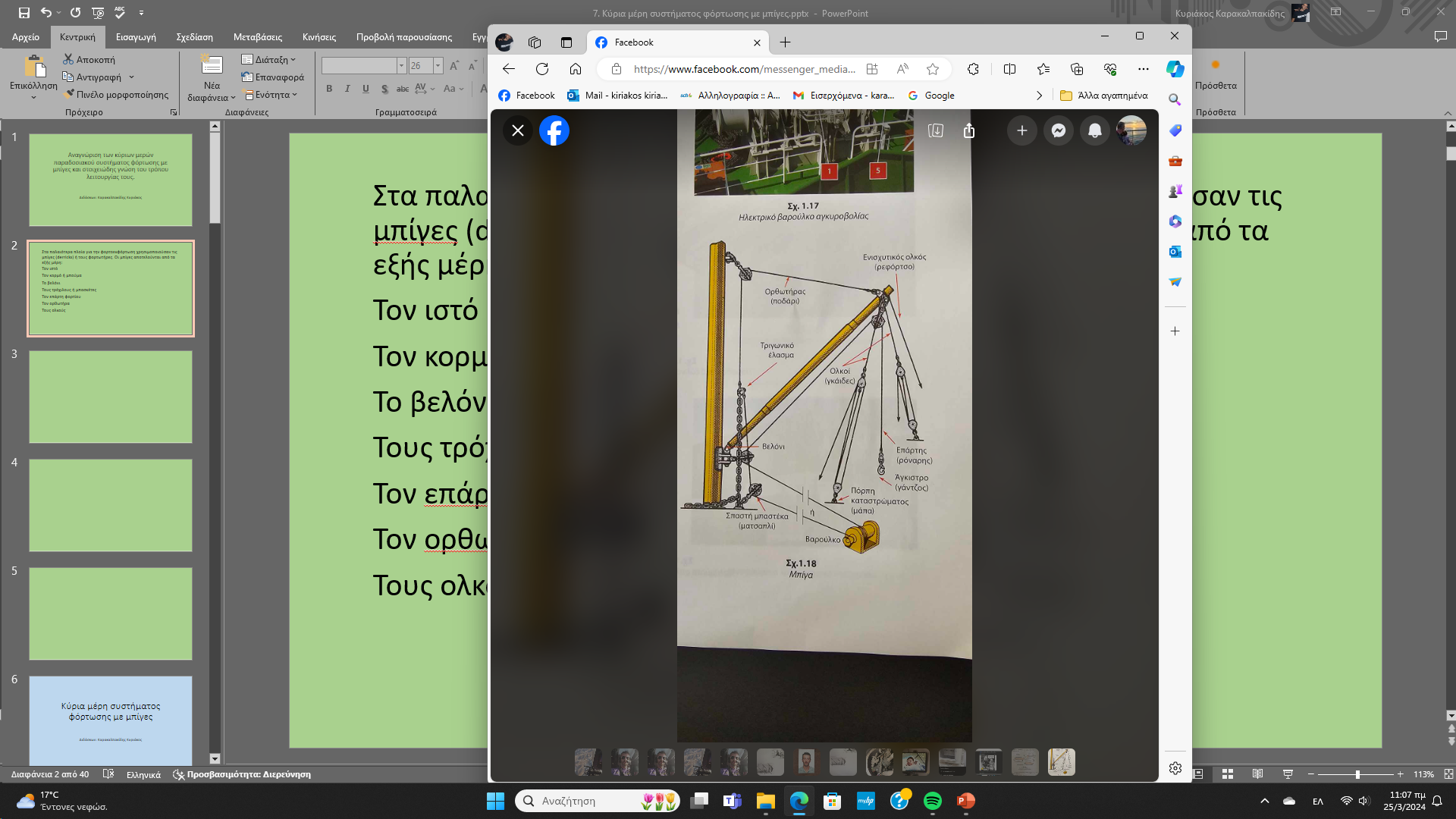 Λειτουργία της μπίγας
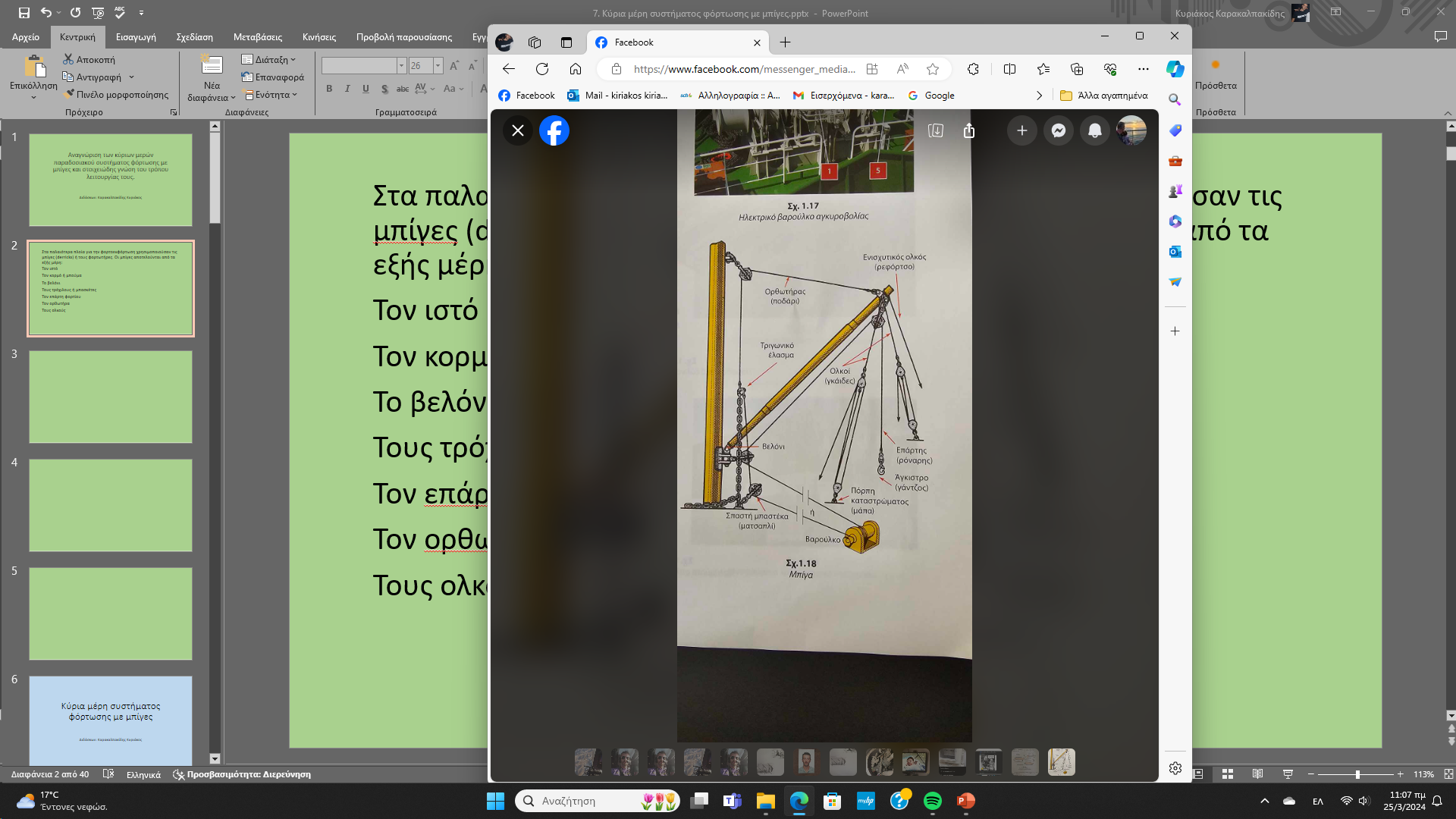 Για την ανύψωση ενός βάρους κινούμε τον ιστό δεξιά ή αριστερά με την βοήθεια των ολκών.
Ανάλογα με το πόσο μακριά είναι το φορτίο από ιστό αλλάζουμε την γωνία κλίσης της μπίγας με τον ορθωτήρα.
Αφού συγκρατήσουμε το φορτίο με έναν γάντζο στην άκρη του επάρτη, το ανυψώνουμε με την βοήθεια ενός βαρούλκου.
Αφού το ανυψώσουμε με την βοήθεια του ορθωτήρα και τον ολκών, μετακινούμε το φορτίο στην επιθυμητή θέση και το κατεβάζουμε λειτουργώντας αντίστροφα το βαρούλκο.
Κύρια μέρη συστήματος φόρτωσης με μπίγες
Διδάσκων: Καρακαλπακίδης Κυριάκος
Γενικά
Στη σύγχρονη εποχή, τα πλοία φορτώνουν και εκφορτώνουν χρησιμοποιώντας τα εξελιγμένα μέσα φορτοεκφορτώσεως του λιμένα. 
Παρ’ όλα αυτά, για ορισμένους ναύλους φορτίων προς διάφορες περιοχές της γης, απαιτείται τα πλοία που εκτελούν τέτοια ταξίδια να είναι αυτόνομα στη φορτοεκφόρτωση των φορτίων που μεταφέρουν.
Τα μέσα που διαθέτουν τα πλοία είναι: 
φορτοεκφορωτήρες, 
γερανοί και 
γερανογέφυρες.
Η ποικιλία των φορτίων που μεταφέρονται από λιμάνι σε λιμάνι, είχε ως αποτέλεσμα η πλειονότητα των πλοίων στο παρελθόν να είναι του τύπου γενικού ξηρού φορτίου. 
Τα τελευταία όμως χρόνια, επειδή αυξήθηκε σημαντικά η διακίνηση ορισμένων φορτίων, έχουν κατασκευασθεί πλοία που προορίζονται για τη μεταφορά ενός συγκεκριμένου φορτίου. 
Tέτοια πλοία είναι τα Δ/Ξ, τα πλοία μεταφοράς χημικών, τα πλοία μεταφοράς άνθρακα, μεταλλευμάτων και σιτηρών, τα πλοία μεταφοράς Ε/Κ, τα Ro-Ro, τα φορτηγιδοφόρα κ.ά.
Τα συστήματα φορτοεκφόρτωσης των πλοίων ειδικού προορισμού είναι τελείως εξειδικευμένα και αποτελούν, μαζί με ορισμένες σχεδιαστικές ιδιομορφίες, τους κυριότερους παράγοντες που προσδιορίζουν την κατασκευή των πλοίων.
Παράγοντες που επηρεάζουν την εκλογή των μέσων φορτοεκφόρτωσης
Αν και αλληλένδετοι, oι βασικοί παράγοντες που επηρεάζουν τη σχεδίαση και την εκλογή των μέσων φορτοεκφόρτωσης ενός πλοίου, μπορούν να ομαδοποιηθούν σε δύο κατηγορίες:
1) Στους οικονομικούς παράγοντες και
2) στους παράγοντες που αναφέρονται στον χρόνο παραμονής του πλοίου στο λιμάνι.
Οικονομικοί παράγοντες
1) Καλύτερη διάταξη των ανοιγμάτων των κυτών και χρησιμοποίηση περισσότερων και πιο ισχυρών βαρούλκων και πιο αποδοτικού εξαρτισμού (συρματόσχοινα, τροχαλίες κ.λπ.).
2) Εξαφάνιση στον μέγιστο δυνατό βαθμό, από τα κύτη και την περιοχή των ανοιγμάτων τους, όλων εκείνων των στοιχείων της κατασκευής που θα αποτελούσαν εμπόδιο στην εύκολη διακίνηση του φορτίου. 
3) Εγκατάσταση του μηχανοστασίου στην πρύμνη, με σκοπό την πιο αποδοτική εγκατάσταση των μέσων φορτοεκφόρτωσης.
Φυσικά η καλή συνεργασία των ανυψωτικών μέσων (ή άλλων μέσων φορτοεκφόρτωσης) του πλοίου και εκείνων παράδοσης ή παραλαβής του φορτίου από την ξηρά, αποτελεί βασική προϋπόθεση καλής σχεδίασης των σχετικών συστημάτων.
Χρόνος παραμονής του πλοίου στο λιμάνι
Όταν αναλογισθεί κάποιος πόσες προσπάθειες και έξοδα έχουν γίνει για να αυξηθεί η ταχύτητα των πλοίων, με στόχο τη βελτίωση της οικονομικής τους απόδοσης, αντιλαμβάνεται εύκολα τη σημασία της συντόμευσης του χρόνου παραμονής του πλοίου στο λιμάνι. 
Η παραπάνω συντόμευση έχει αποκτήσει, λόγω της ενεργειακής κρίσης σήμερα, μεγαλύτερη σημασία, γιατί η αύξηση της ταχύτητας του πλοίου, κατά κανόνα, συνεπάγεται σημαντική αύξηση της κατανάλωσης, ενώ η ελάττωση του χρόνου παραμονής του πλοίου στο λιμάνι μπορεί γενικά να επιτευχθεί με σημαντικά χαμηλότερες οικονομικές επιπτώσεις.
Βασικοί παράγοντες που μπορούν σημαντικά να επηρεάσουν τον χρόνο παραμονής του πλοίου στο λιμάνι (για φορτοεκφόρτωση) είναι:

1) Η ταχύτητα ενεργοποίησης των μέσων φορτοεκφόρτωσης.
2) Το μέγεθος των κυτών και των ανοιγμάτων τους.
3) Ο τρόπος κλεισίματος των ανοιγμάτων.
4) Οι δυνατότητες διευθέτησης του φορτίου μέσα στο κύτος (από ομάδα ανθρώπων ή με μηχανικά μέσα).
5) Το μέγεθος της ομάδας των ανθρώπων που απασχολούνται σε κάθε κύτος
Μέθοδοι φορτοεκφόρτωσης
Οι μέθοδοι φορτοεκφόρτωσης σχετίζονται άμεσα με τον τύπο του φορτίου. Για τον λόγο αυτό παρακάτω θα απαριθμήσουμε αυτές τις μεθόδους κατά κατηγορία πλοίων.

 Για δεξαμενόπλοια
 Για πλοία μεταφοράς φορτίου χύδην (Bulk carriers)
 Για πλοία γενικού φορτίου
https://www.isalos.net/2020/02/pos-ginetai-i-fortoekfortosi-ton-container-ships-vinteo/#prettyPhoto

https://www.youtube.com/watch?v=Pmx0ycR6dno
Δεξαμενόπλοια
Τα προϊόντα που μεταφέρουν τα Δ/Ξ χαρακτηρίζονται από το American Bureau of Shipping ως προϊόντα πετρελαίου και έχουν ειδικό βάρος μέχρι 1,05 και σημείο ανάφλεξης κάτω από 150°F. 
Για τα βαρύτερα προϊόντα απαιτείται θέρμανση του φορτίου με ειδικά θερμαντικά στοιχεία που υπάρχουν στις δεξαμενές, με σκοπό τη μείωση του ιξώδους και την ελάττωση των τριβών κατά τη διακίνησή του.
Η εκφόρτωση του φορτίου πραγματοποιείται με αντλίες, που βρίσκονται στο αντλιοστάσιο. Αυτές αναρροφούν από τις δεξαμενές του φορτίου και καταθλίβουν στους σταθμούς παραλαβής-παράδοσης στο κατάστρωμα. Από το ίδιο δίκτυο (αλλά με παράκαμψη των αντλιών) γίνεται και η παραλαβή του φορτίου.
Για πλοία μεταφοράς φορτίου χύδην (Bulk carriers)
Η φόρτωση των Bulk carriers γίνεται με μέσα της ξηράς, ενώ η εκφόρτωσή τους μπορεί να γίνει και με μέσα του πλοίου, το συνηθέστερο από τα οποία είναι οι κινούμενες ταινίες. 
Τα Bulk carriers, που χρησιμοποιούν δικά τους μέσα για εκφόρτωση ονομάζονται Self-Unloaders.
Για πλοία γενικού φορτίου
Το γενικό φορτίο περιλαμβάνει μεγάλη ποικιλία αντικειμένων προς μεταφορά με διαφορετικές διαστάσεις, σχήμα και μέγεθος. 
Παραδείγματα γενικού φορτίου είναι τα βαριά μηχανήματα, oι μορφοδοκοί, το φορτίο σε σάκους και διάφορα άλλα ελαφρά πακεταρισμένα φορτία.
Με εξαίρεση τα πλοία μεταφοράς Ε/Κ (container ships) και τα Ro-Ro, τη βάση των συστημάτων φορτοεκφόρτωσης των πλοίων γενικού φορτίου αποτελούν oι φορτωτήρες. 
Με αυτούς το φορτίο οδηγείται κάτω από το στόμιο του κύτους και στη συνέχεια ομάδες εργατών το τακτοποιούν μέσα σε αυτό. 
Η αντίθετη διαδικασία χρησιμοποιείται στην εκφόρτωση. Τα τελευταία χρόνια χρησιμοποιούνται στα πλοία γενικού φορτίου εκτός από τους φορτωτήρες και εγκατεστημένοι πάνω στο πλοίο γερανοί.
Στοιχειώδης περιγραφή φορτωτήρων
Η διάταξη των φορτωτήρων (μπίγες) πάνω στο κατάστρωμα των πλοίων γενικού φορτίου ποικίλλει.
Η όλη κατασκευή ενός φορτωτήρα έχει ως κέντρο βάρους τον ιστό του. Συνήθως οι φορτωτήρες υπάρχουν κατά ζεύγη (ένας δεξιά και ένας αριστερά από το επίπεδο συμμετρίας του πλοίου). 
Οι αντίστοιχοι ιστοί είναι δυνατό να είναι συνδεμένοι, ώστε να σχηματίζουν Π ή όχι. Στους ιστούς που βρίσκονται ανάμεσα σε δύο ανοίγματα, είναι συνήθως, εγκαταστημένοι διπλοί (κατά το διάμηκες) φορτωτήρες.
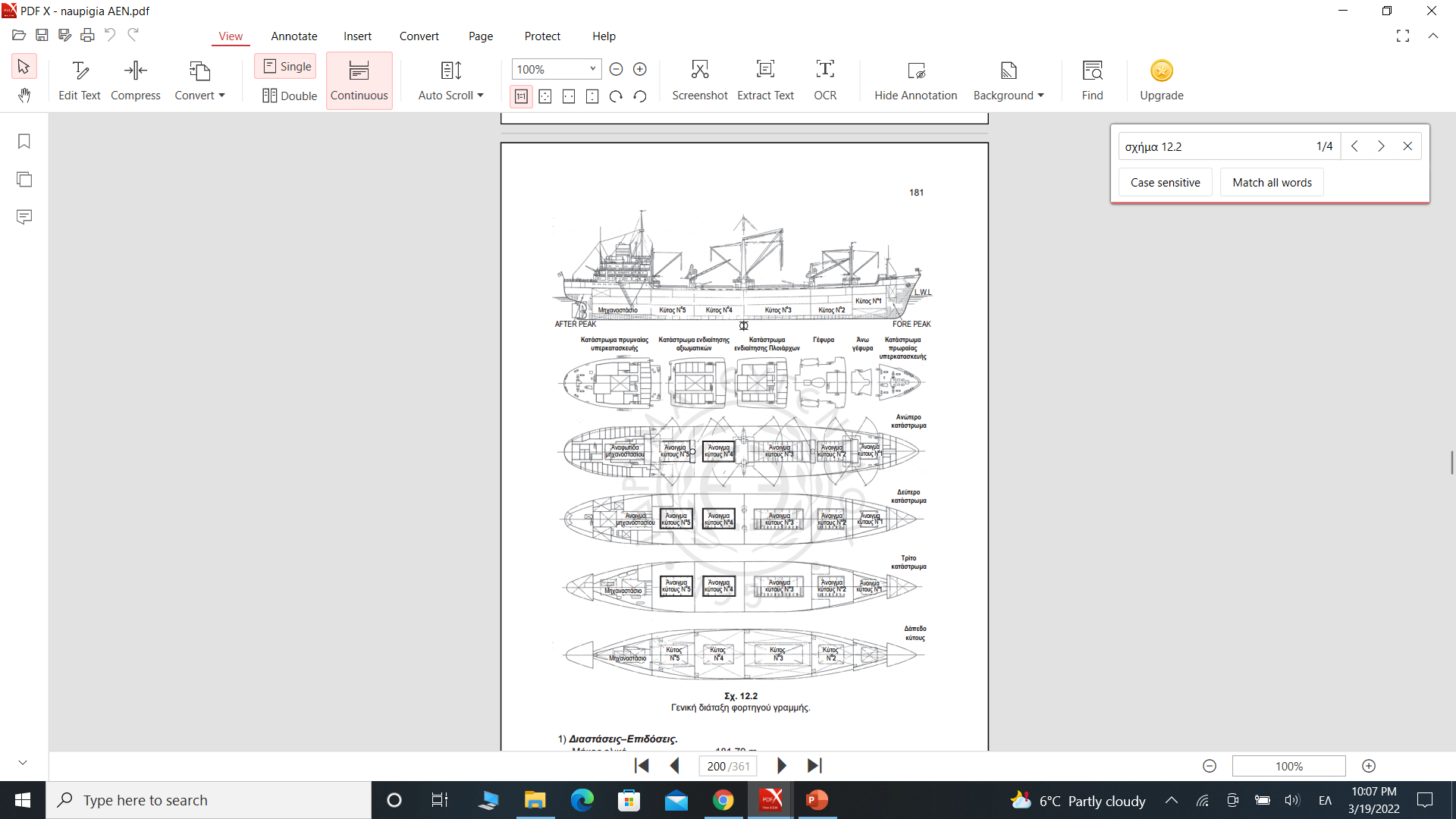 Κάθε φορτωτήρας μπορεί να χρησιμοποιηθεί μόνος του ή σε συνδυασμό με το συμμετρικό του κατά το εγκάρσιο. 
Ο συνδυασμός αυτός της ταυτόχρονης χρησιμοποίησης (για την ανύψωση ενός βάρους) του αριστερού και του δεξιού φορτωτήρα ονομάζεται Burtoning ή Union Purchase Rig.
Ένας φορτωτήρας, όταν χρησιμοποιείται μόνος του, μπορεί να εξοπλισθεί κατά διάφορους τρόπους ανάλογα με το μέγεθος του βάρους που θα ανυψωθεί. 
Έτσι για παράδειγμα έχουμε εξοπλισμό για ανύψωση ελαφρού ή μέσου ή μικρού βάρους.
Μέρη φορτοεκφορτωτήρα
Ο κορμός ή μπίγα ή μπούμα
Ο ορθωτήρας
Ο ολκός
Ο επάρτης ή ρόναρη
Τα βαρούλκα ή βίντσια
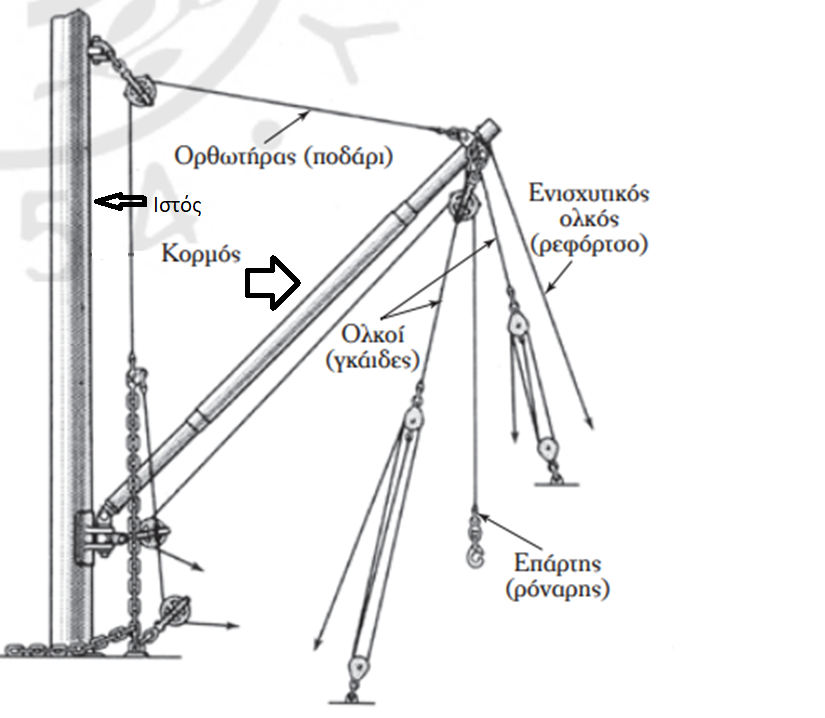 Ο κορμός (boom)
Ο κορμός είναι εσωτερικά κοίλος και κατασκευάζεται από χάλυβα με ειδική κατασκευή, χωρίς ραφές και ενώσεις εξωτερικά. 
Στην κορυφή του κορμού υπάρχει δακτυλίδι που έχει 4 σταυροειδείς κρίκους (στεφάνι) στους οποίους στηρίζονται ο ορθωτήρας, οι ολκοί, και ο επάρτης. 
Η διάμετρός του είναι πάντοτε μεγαλύτερη στο μέσο και λεπτότερη στα άκρα, καθώς οι μεγαλύτερες τάσεις κατά την ανύψωση του βάρους επενεργούν στη μέση του. 
Το μήκος του κορμού εξαρτάται από το μήκος που έχει το στόμιο του κύτους και από το πλάτος του πλοίου, έτσι, ώστε στην περίπτωση που χρησιμοποιούνται δύο φορτωτήρες σε συνδυασμό, ο ένας που θα είναι εξωτερικός για την παράδοση (εκφόρτωση) ή παραλαβή (φόρτωση) του φορτίου να εξέχει από την πλευρά του πλοίου κατά 2–3 m.
Ο κορμός στηρίζεται στον ιστό του πλοίου ή σε κολονάκια με πίρο και διχάλα, ώστε να μπορεί να περιστρέφεται οριζόντια, δεξιά, αριστερά και κατακόρυφα, επάνω ή κάτω με μικρότερη γωνία με το οριζόντιο επίπεδο τις 20ο , παρόλο που η δοκιμή και η επιθεώρηση πραγματοποιούνται σε γωνία 15ο και με το μέγιστο βάρος ανυψώσεως με εντατήρα και δυναμοδείκτη.
Όταν η γωνία μειωθεί κατά 20 – 25% προκύπτει το φορτίο ασφαλείας (safe working load), το οποίο αναγράφεται στη βάση του κορμού π.χ. S.W.L. 6T.
Μετά την επιθεώρηση όλου του φορτωτήρα με τα παρακολουθήματά του, ο επιθεωρητής Νηογνώμονας χορηγεί Πιστοποιητικό Καταλληλότητας (cargo gear certificate) για όλους τους φορτωτήρες.
Λέγοντας παρακολουθήματα μπίγας εννοούμε όλα τα συρματόσχοινα, τους τρόχιλους (μπαστέκες), τα ναυτικά κλειδιά, τα παλάγκα το γάντζο, που χρειάζονται για να λειτουργεί ο φορτωτήρας σε καλή κατάσταση και να εκπληροί τους όρους του Πιστοποιητικού Καταλληλότητας. 
Για το λόγο αυτό όλα τα παρακολουθήματα πρέπει να είναι ελεγμένα, να έχουν ανάλογο μέγεθος και να συνοδεύονται από πιστοποιητικό δοκιμής στην τοποθέτησή τους ή πιστοποιητικό αλλαγής λόγω φθοράς κατά τη χρήση τους.
Ορθωτήρας (topping lift)
ΤΟ ΠΟΔΑΡΙ, ή μανιτάρι, ή ορθωτήρας (span ή topping lift) είναι μονό ή διπλό, ανάλογα μετην κατασκευή της μπίγας και το S.W.L. 
Είναι ένα παχύ, δύσκαμπτο συρματόσχοινο που συνδέεται στο κεφάλι της μπίγας και αν βιράρουμε ή το μαϊνάρουμε η μπίγα ανέβαινει και κατεβαίνει, ή υπάρχει η δυνατότητα ρύθμισής της ώστε να παραμένει στην επιθυμητή γωνία για φορτοεκφόρτωση.
Ο ολκός (derrick guy)
Δεξιά και αριστερά στο στεφάνι της μπίγας ξεκινούν οι ολκοί (γκάιδες), οι οποίοι καταλήγουν σε σύσπαστο (παλάγκο), ώστε να μπορεί η μπίγα να στρέφεται δεξιά ή αριστερά. 
Σε περίπτωση συνδυασμού δύο φορτωτήρων, οι εξωτερικοί ολκοί ενισχύονται στην κατάλληλη θέση με επί πλέον συρματόσχοινο που ονομάζεται ρεφόρτσο, επειδή οι δύο ρονάρηδες βιράρουν σε κοινό σημείο το γάντζο ανυψώσεως του φορτίου και συγκλίνουν τις μπίγες προς το μέσο.
Επάρτης ή ρόναρης
Το συρματόσχοινο που σηκώνει το φορτίο και καταλήγει σε γάντζο με στρεπτήρα, ξεκινά από το τύμπανο του βαρούλκου, διέρχεται από τρόχιλο που είναι στερεωμένος στη βάση του κορμού της μπίγας και στη συνέχεια από δεύτερο τρόχιλο που είναι στερεωμένος στο επάνω στεφάνι της μπίγας και καταλήγει σ’ ένα γάντζο, που ονομάζεται επάρτης ή ρόναρης. 
Η ονομασία προέρχεται από το runner wire λόγω της μεγάλης διαδρομής που διανύει κατά την ανύψωση ή καθαίρεση του φορτίου.
Τα βαρούλκα ή βίντζια (winches)
Πρόκειται για τα μηχανικά μέσα που χρησιμοποιούν οι φορτωτήρες για την ανύψωση ή καθαίρεση του φορτίου μέσω του επάρτη (ρόναρη). Ανάλογα με τον τύπο του πλοίου, τα βαρούλκα λειτουργούν είτε με ατμό, είτε με ηλεκτρικό ρεύμα και υδραυλική πίεση.
Τοποθετούνται στη βάση του φορτωτήρα στο κατάστρωμα ή σε σιδηρά κατασκευή (πλατφόρμα), κάτω απ’ την οποία βρίσκονται η είσοδος στα κύτη του πλοίου και η μικρή αποθήκη υλικών φορτωτήρα. 
Ο χειριστής των βαρούλκων ή βιτζιέρης (winch man) πρέπει να διαθέτει εμπειρία είτε είναι μέλος του πληρώματος, είτε λιμενεργάτης. Κατά την επιθεώρηση για την έκδοση Πιστοποιητικού Καταλληλότητας, ελέγχονται και τα βαρούλκα για την ιπποδύναμη και τη συντήρησή τους.
Ο αριθμός των φορτωτήρων και των βαρούλκων εξαρτάται από το πλοίο, το μέγεθός του, τον προορισμό του, τα φορτία που μεταφέρει.
Για παράδειγμα και σ’ ένα πλοίο γενικού φορτίου (general cargo ship) και μάλιστα τακτικών γραμμών (liner) για ταχεία φορτοεκφόρτωση απαιτούνται τέσσερεις μπίγες σε κάθε στόμιο κύτους. 

What kind of cranes are used for heavy-lift cargo on ships
Γερανοί πλοίων
Οι φορτωτήρες έχουν πληθώρα μειονεκτημάτων, όπως ότι διαθέτουν πληθώρα βαρούλκα στο κατάστρωμα, πολλά εξαρτήματα (επάρτης, ορθωτήρας, ολκοί, ρεφόρτσα), ειδικές κατασκευές στον ιστό ή επί πλέον κολόνες για τη στήριξή τους και κυρίως ότι απαιτούνται πολλά άτομα για το χειρισμό αυτών και του φορτίου (δύο τουλάχιστον χειριστές βαρούλκων, έως τέσσερεις βιντζιέρηδες, ένας ή δύο κουμανταδόροι για την ανύψωση, την εξαγωγή ή εισαγωγή του φορτίου και την καθαίρεση). 
Επίσης, σημειώνονται πολλές τριβές και βλάβες που κατ’ επέκταση καθιστούν δαπανηρή τη συντήρησή τους. 
Για τους λόγους αυτούς μετά το Β' Παγκόσμιο Πόλεμο, αλλά και λόγω των μεγάλων αναγκών μεταφοράς φορτίων, κατά τη δεκαετία 1960-1970 η εξέλιξη της τεχνολογίας οδήγησε στην αντικατάσταση των φορτωτήρων των πλοίων με γερανούς.
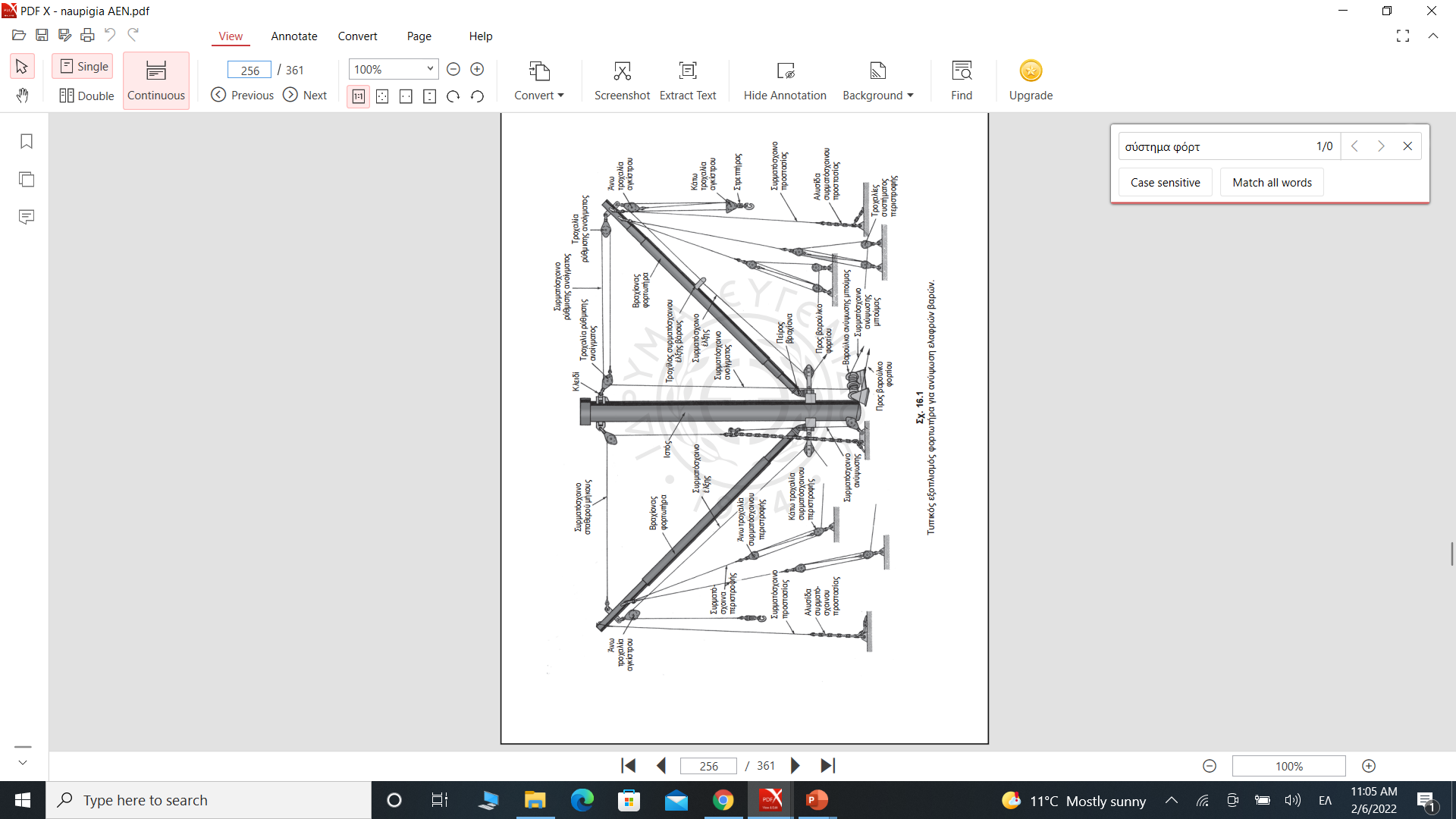 Ο γερανός πλοίου (zib crane) (σχ. 10.3), που κατά κανόνα υπάρχει ένας ανά δύο στόμια κυτών, εφόσον μπορεί να περιστρέφεται κατά 360ο , απαιτεί για το χειρισμό του ένα άτομο, το οποίο πρέπει να έχει ιδία αντίληψη για τις κινήσεις, καθώς βρίσκεται στο ψηλότερο σημείο του πύργου του γερανού. 
Η κίνηση των γερανών επιτυγχάνεται με ηλεκτρογεννήτριες ή με ηλεκτροϋδραυλικά συστήματα ασφαλείας σε περίπτωση υπέρβαρου φορτίου.
Λόγω των πολλών πλεονεκτημάτων οι γερανοί επικράτησαν των κοινών φορτωτήρων, αν και η χρήση τους περιορίζεται σε ορισμένους τύπους πλοίων.
Γερανογέφυρες πλοίων
Σε ορισμένους τύπους πλοίων, ιδίως σε μεταφοράς χύδην στερεών φορτίων, γενικού φορτίου και εμπορευματοκιβωτίων, έχει καθιερωθεί η χρήση της γερανογέφυρας.
Η γερανογέφυρα είναι μεταλλική κατασκευή ανυψώσεως φορτίων που αποτελείται από δύο πυλώνες τύπου (Π), στα δύο άκρα των οποίων υπάρχουν σιδερένιοι τροχοί που κινούνται σε σιδερένιες ράγες κατά το διάμηκες, στο δεξί και στο αριστερό κατάστρωμα, εκατέρωθεν του στομίου των κυτών. 
Αυτά όλα κατασκευάζονται κατά τη ναυπήγηση του πλοίου, ώστε να υπάρχει ασφάλεια κατά τη χρήση και ιδιαίτερα σταθερότητα κατά τη διάρκεια του ταξιδιού με θαλασσοταραχή. 
Οι γερανογέφυρες έχουν ταχεία κίνηση, ο χειρισμός τους γίνεται εύκολα από ένα άτομο και έχουν περισσότερα πλεονεκτήματα σε σχέση με τους γερανούς και πολύ περισσότερο με τους φορτωτήρες. 
Όλα τα μέσα φορτοεκφορτώσεως των πλοίων απαιτούν σωστή συντήρηση, ώστε να τηρούν τους όρους του Πιστοποιητικού Καταλληλότητας. Επίσης, πρέπει να δίνεται ιδιαίτερη σημασία στην ασφάλιση όλων των μέσων πριν τον απόπλου του πλοίου για το ταξίδι προορισμού.
A crane is a machine for lifting and lowering a load and moving it horizontally, with the hoisting mechanism an integral part of the machine. Cranes whether fixed or mobile are driven manually or by power.
A "derrick" is an apparatus consisting of a mast or equivalent member held at the head by guys or braces, with or without a boom, for use with a hoisting mechanism and operating ropes.